শুভেচ্ছা
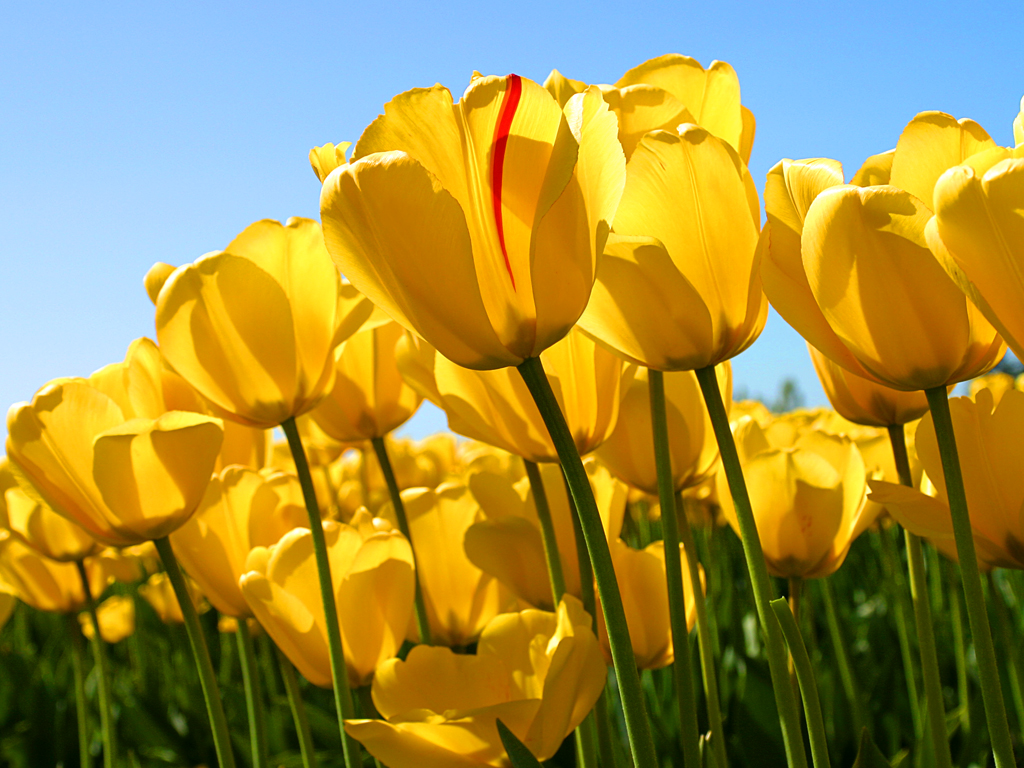 শ্রেণী-অষ্টম
অধ্যায়-আট
পাঠ-৪ ও ৫
বিষয়-বাংলাদেশ ও বিশ্বপরিচয়।
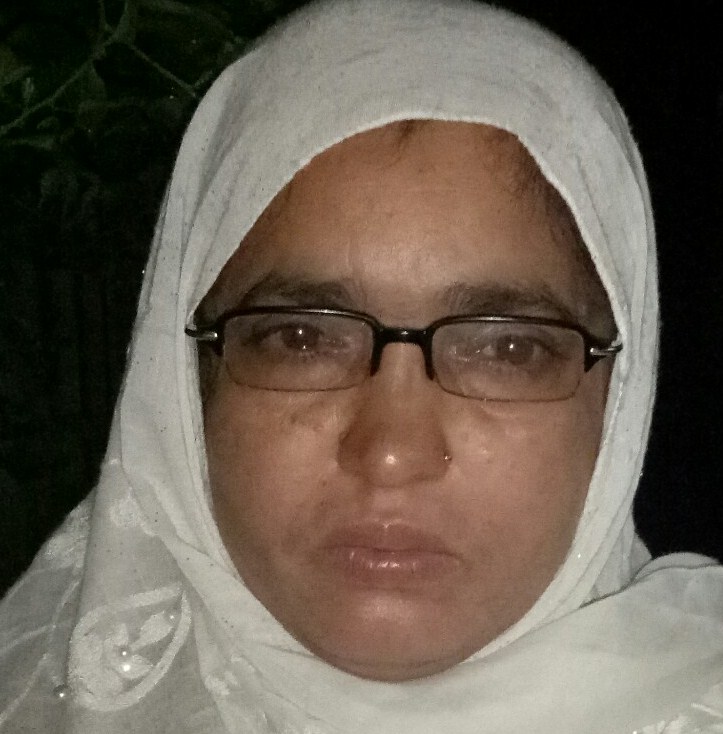 শিক্ষক পরিচিতি
তাছলিমা বেগম 
পুলেরঘাট আঃউঃ হোঃ দাখিল মাদ্রাসা।
সহকারী শিক্ষক ( ICT)
পাকুন্দিয়া , কিশোরগঞ্জ ।
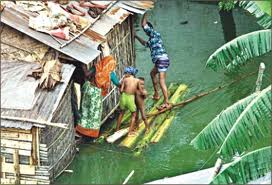 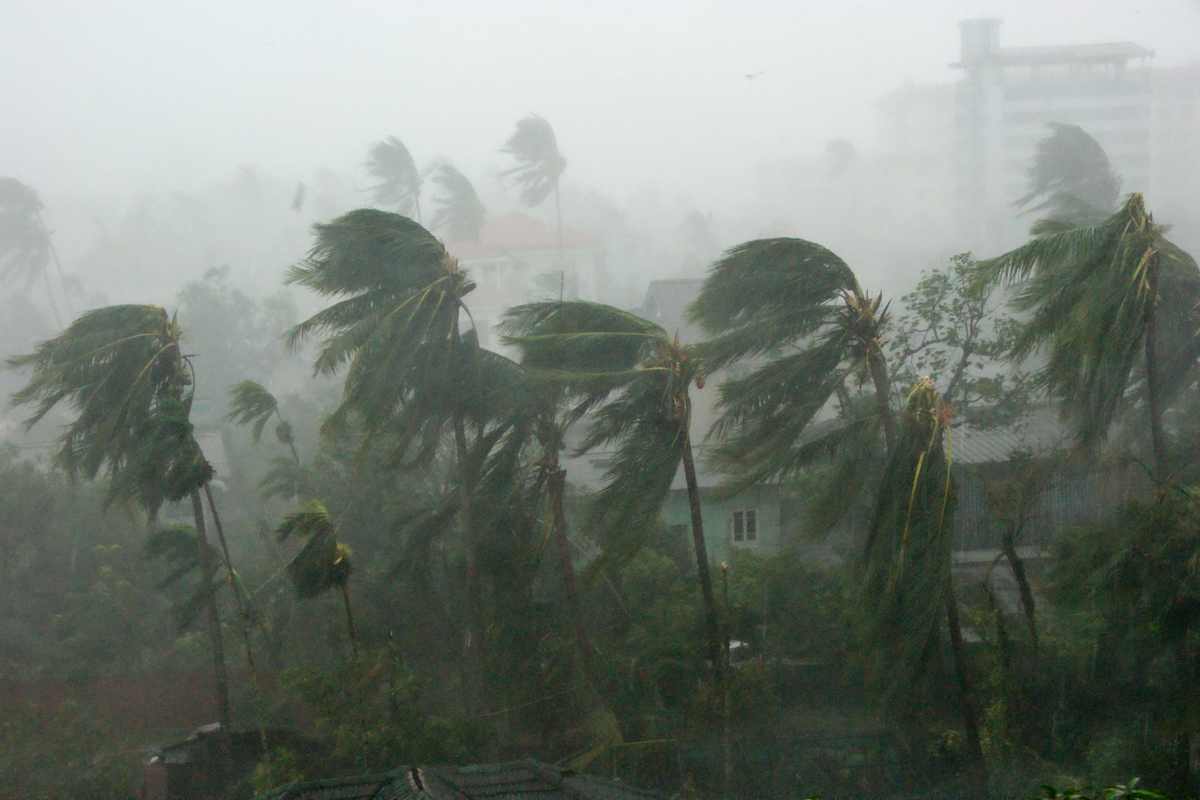 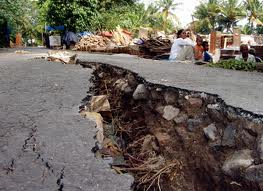 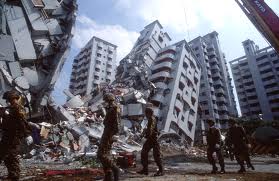 প্রাকৃতিক দুর্যোগ
শিখন ফল
১। বিভিন্ন  ধরনের প্রাকৃতিক দুর্যোগের নাম বলতে 
      পারবে।
২।বিভিন্ন ধরনের প্রাকৃতিক দুর্যোগের প্রভাব সম্পর্কে 
	বলতে পারবে।
৩। বিভিন্ন প্রকার প্রাকৃতিক দুর্যোগ মোকাবেলায় 		আমাদের করনীয় কি তা ব্যাখ্যা করতে 	পারবে।
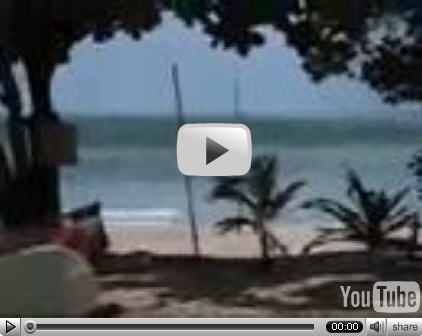 প্রাকৃতিক দুর্যোগ
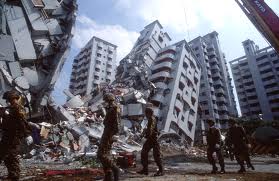 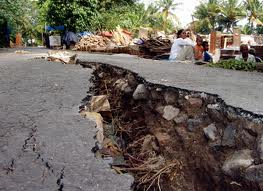 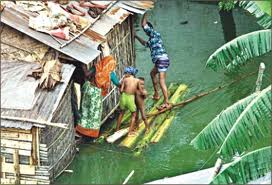 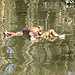 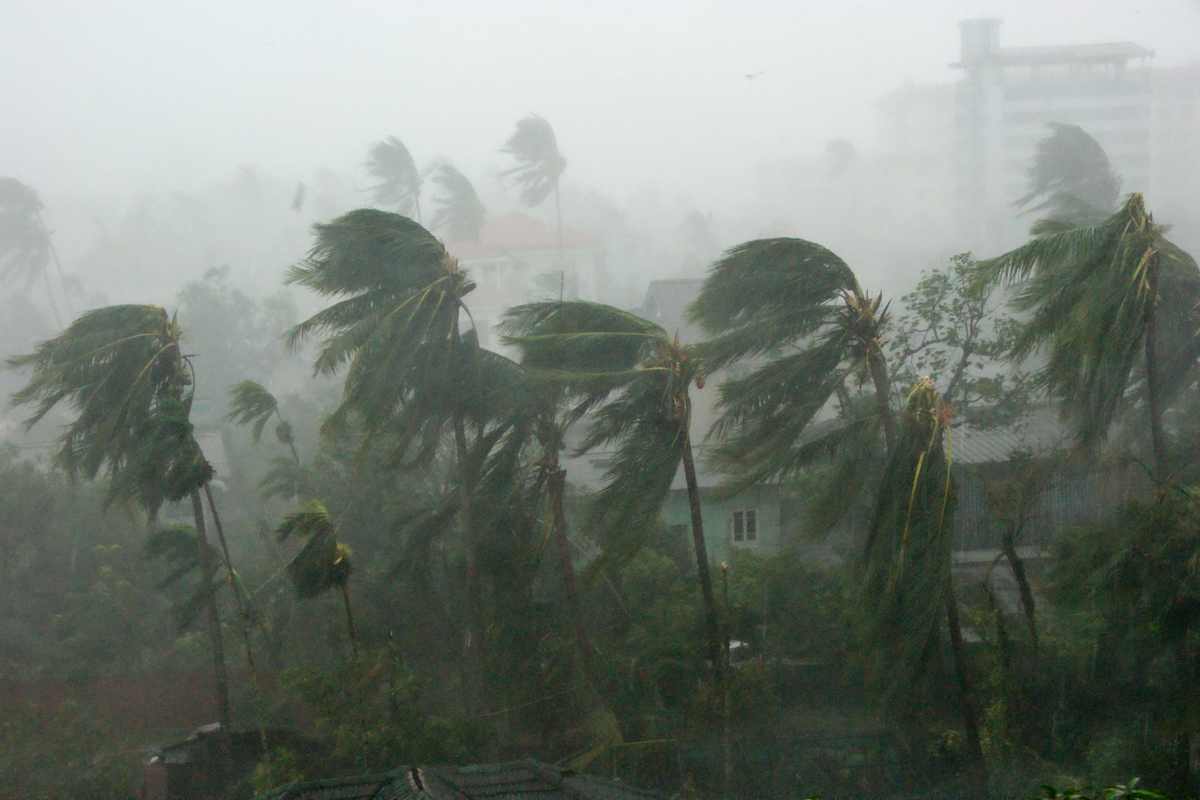 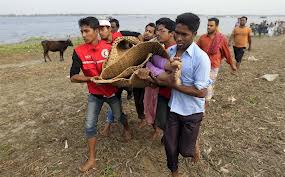 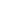 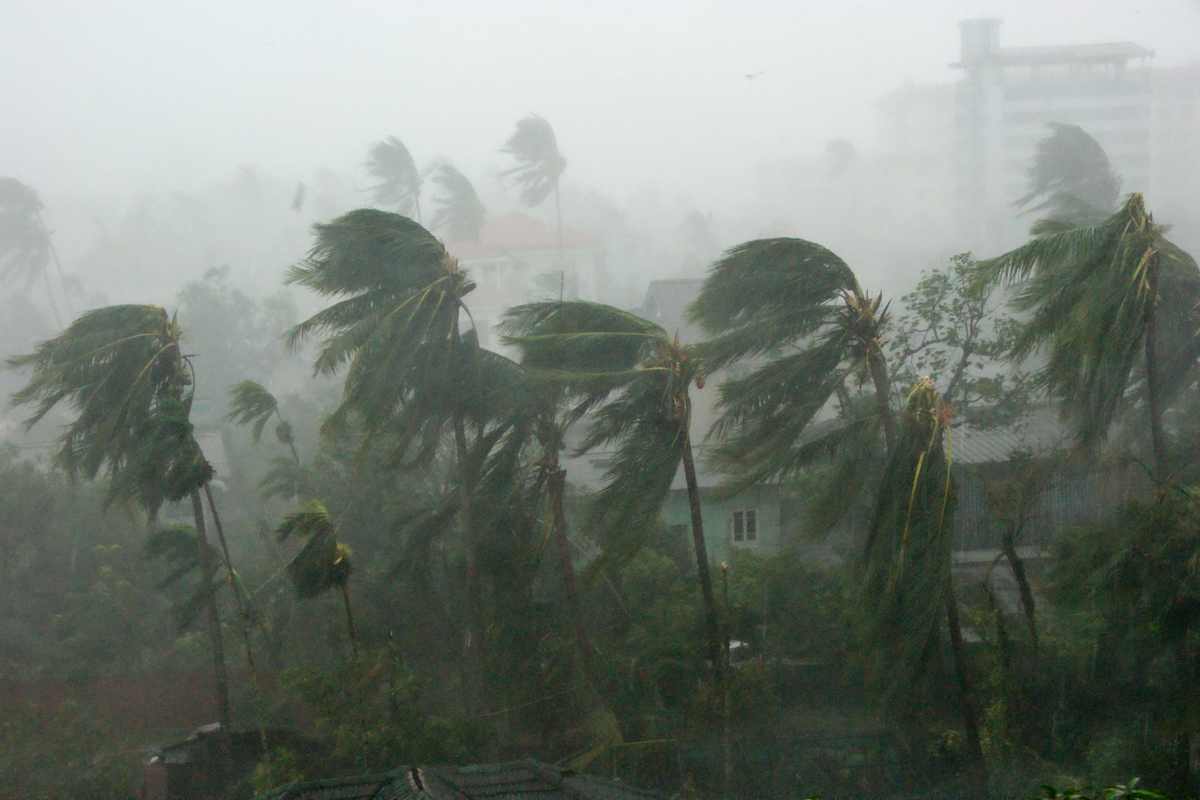 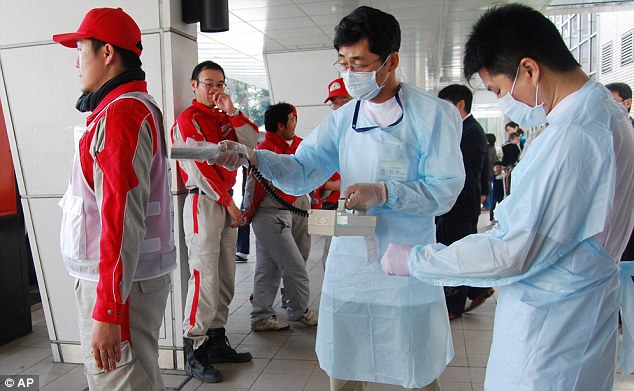 প্রাকৃতিক দুর্যোগ ঃপ্রাকৃতিক দুর্যোগ একটি  ভৌগোলিক অবস্থান,জলবায়ুগত প্রভাব তথা সামগ্রিক প্রাকৃতিক পরিবেশের কারণে হয়ে থাকে।এতে সাধারনত মানুষের হাত 		থাকেনা।
দলীয় কাজ		
প্রাকৃতিক	দুর্যোগ গুলোর তালিকা তৈরি করে
এর প্রভাব আলোচনা কর।
মূল্যায়ন
১।	প্রাকৃতিক দুর্যোগ কি?
2।	সুনামি কি?
৩।	ভূমিধস কি ও এর কারন কি?
বাডির কাজ
প্রাকৃতিক দুর্যোগ মোকাবেলায় আমরা কী  কী পদক্ষেপ গ্রহণ করতে পারি তা আলোচনা কর।
সকলকে ধন্যবাদ
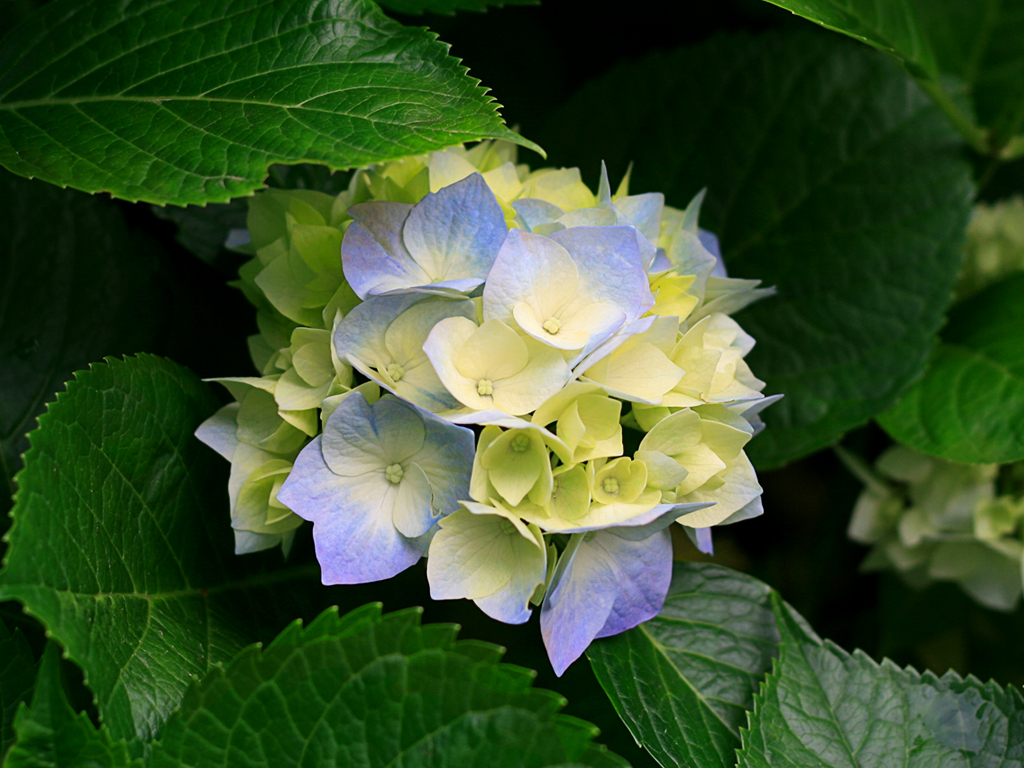